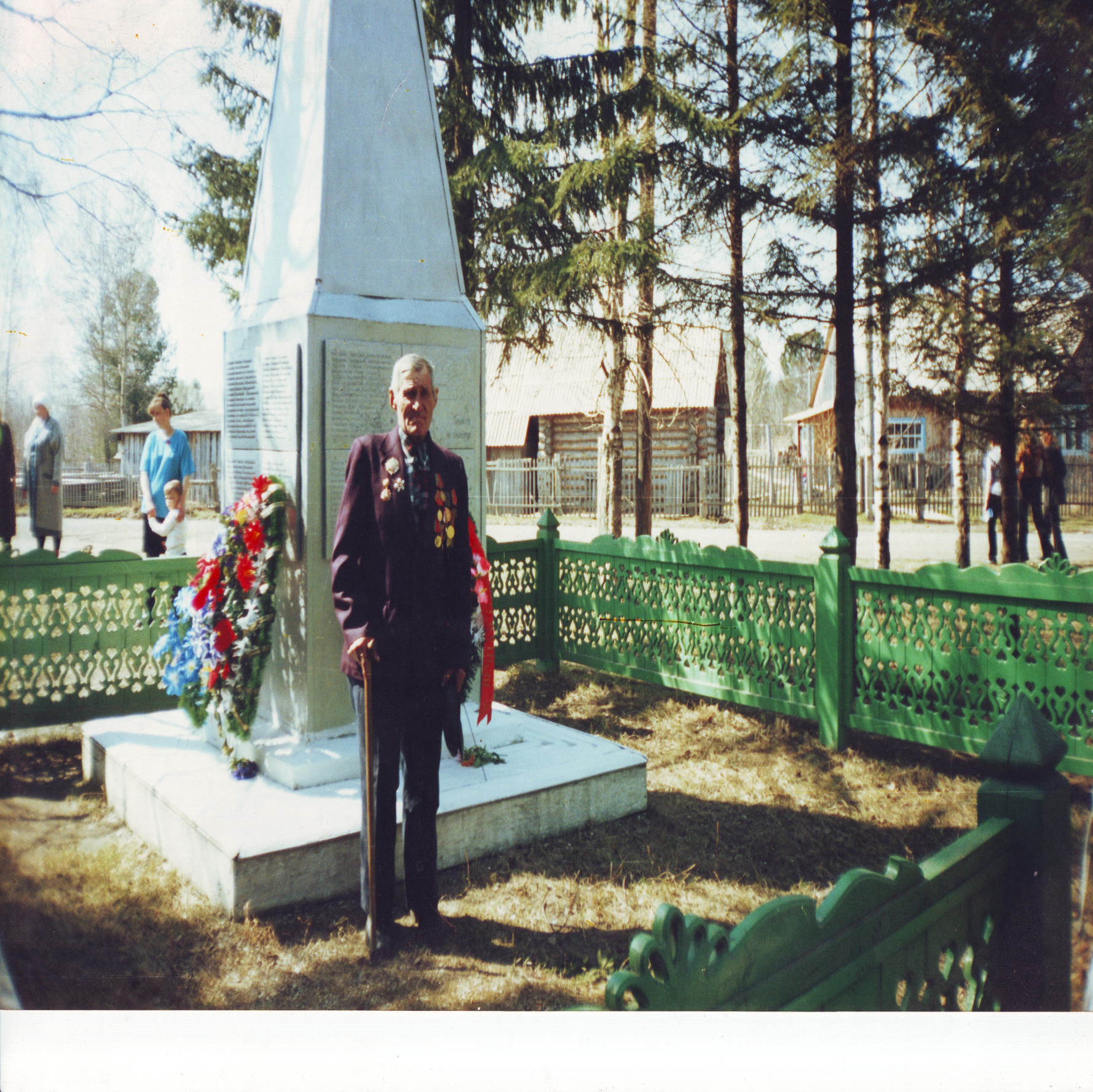 ОСИПОВ МИХАИЛ СЕМЕНОВИЧ
20.10.1921-24.03.2011
В мае 1942 года был призван из деревни Сочига  на  войну , участвовать в обороне Ленинграда,  в составе стрелкового полка-пулеметчиком. В Омске  Михаила Семеновича обучали стрелять из пулемёта. В июне 1942  привезли  в Ленинград,  через Ладожское озеро. Везли только по ночам, потому  что днем налетали фашистские самолеты. Ленинград был окружен немцами, с трех сторон.  10 июня В этот день начался бой Бились 2 недели. Враг находился  от города на расстоянии 20-25 км.  В 1943 года отряд в котором служил  Михаил Семенович получил задание,  провести разведку и привести немца. В разведку пошло двенадцать человек. Михаил Семенович был в группе захватчиков, чтобы отследить немцев группа ползла всю ночь. Немца взяли только по возвращению в лагерь, случайно обнаружив  немецкий дот.  Группе удалось захватить немецкого пулеметчика. В 1943 году отряд в котором служил Михаил Семенович получил задание,  провести разведку и привести немца. В разведку пошло двенадцать человек. Михаил Семенович был в группе захватчиков, чтобы отследить немцев группа ползла всю ночь. Немца взяли только по возвращению в лагерь, случайно обнаружив  немецкий дот.  Группе удалось захватить немецкого пулеметчика. 20 июня 1944 г. ночью группа пошла в разведку  и тут начался обстрел. Рядом  разорвался снаряд,  Михаила Семеновича ранило в ногу и засыпало землей. Долгое время был под землей, пока товарищи не откапали. Нога была перебита в двух местах. В результате этого ранения   был демобилизован  инвалидом 2 –ой группы. Осипов Михаил Семенович был среди тех, кто участвовал в прорыве блокады Ленинграда и охранял Дорогу Победы. Он был награжден медалью «За оборону Ленинграда».